TOÁN 1
Tuần 13:
Bài 29: Phép trừ trong phạm vi 10 – Tiết 2
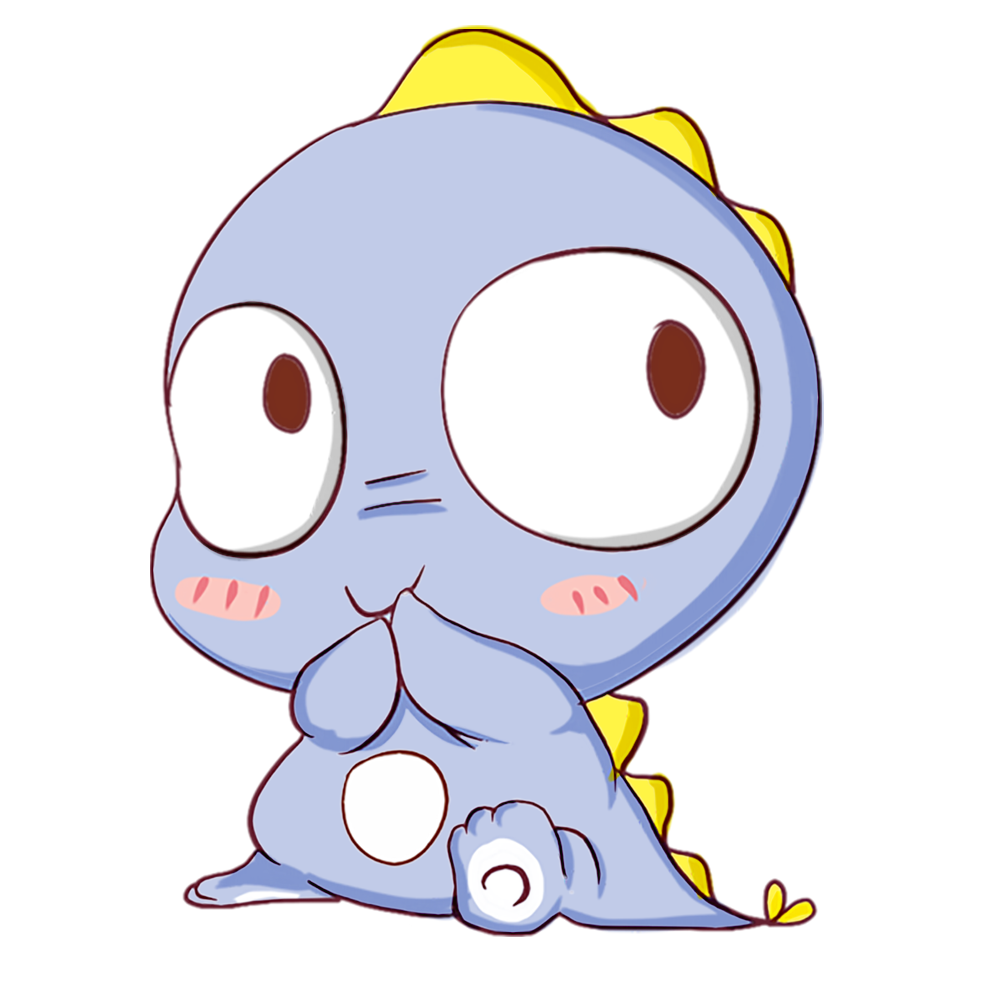 Bài 2: Tính nhẩm:
10 - 2 =
 6 - 3 =
 7 - 6 =
9 - 5 =

 6 - 5 =

10 - 8 =
8 - 7 =

7 - 5 =

9 - 6 =
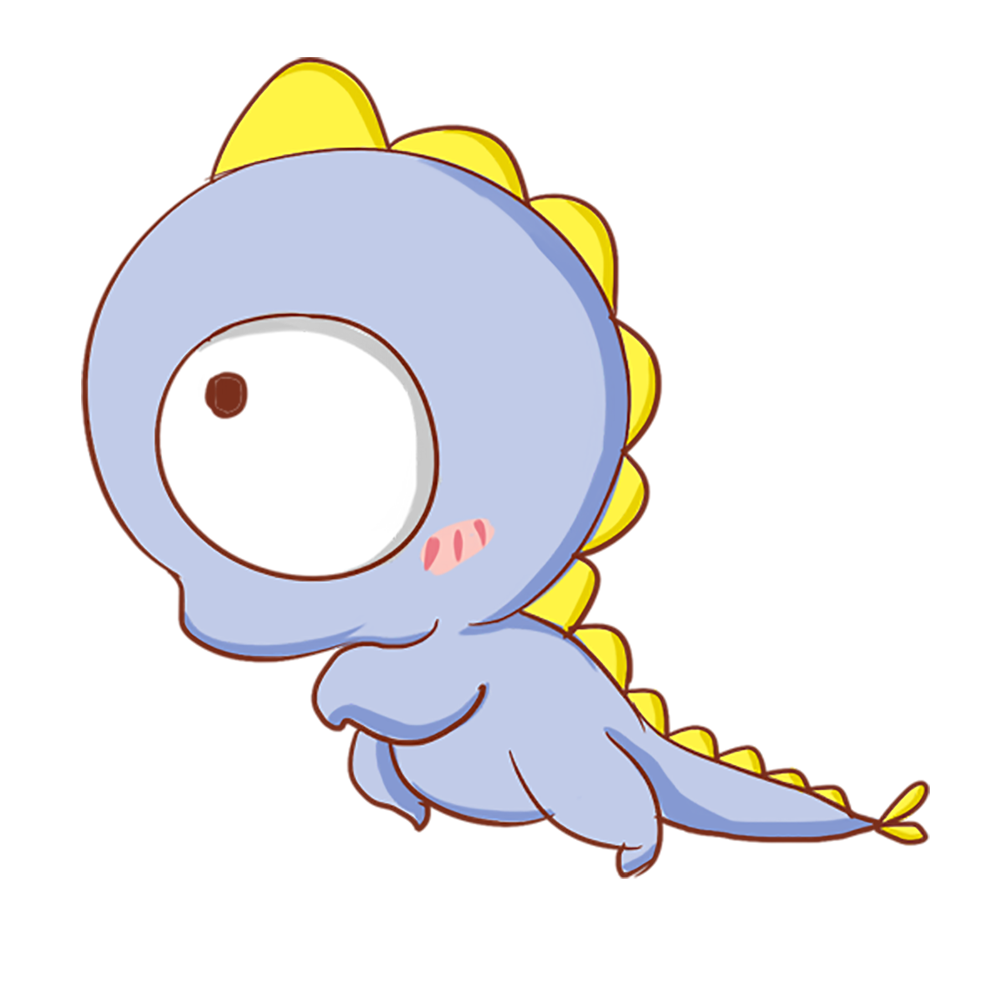 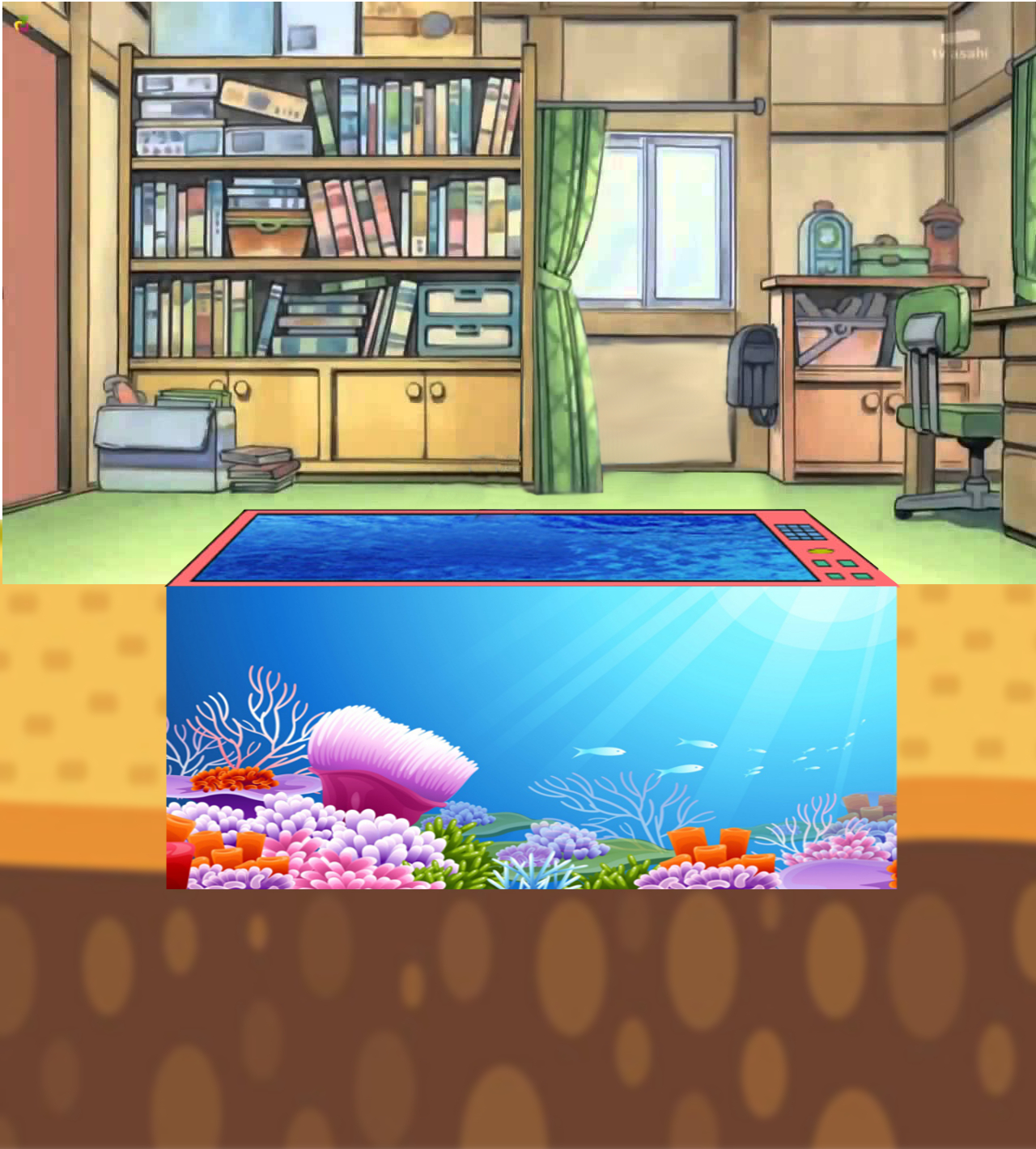 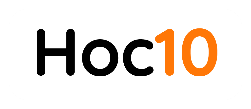 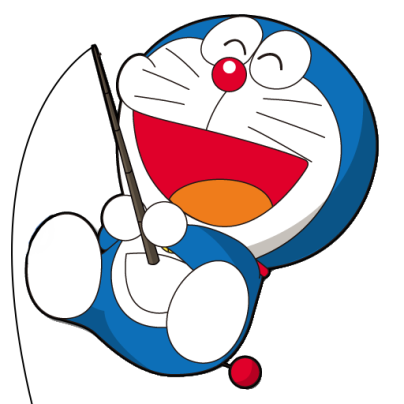 DORAEMON CÂU CÁ
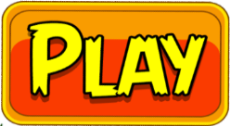 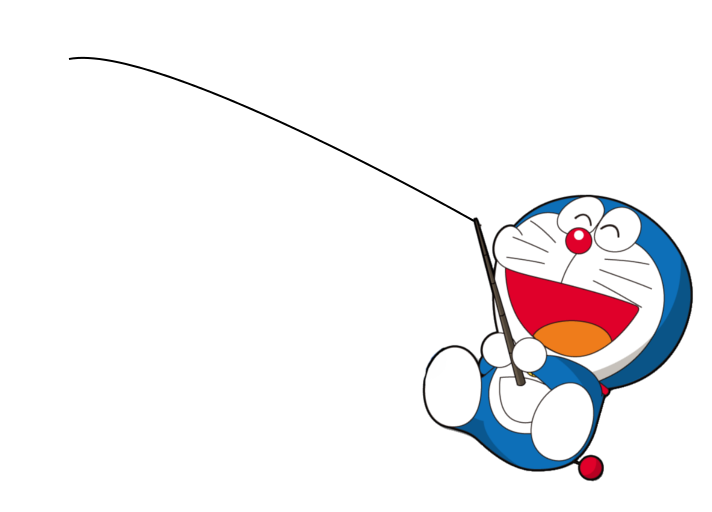 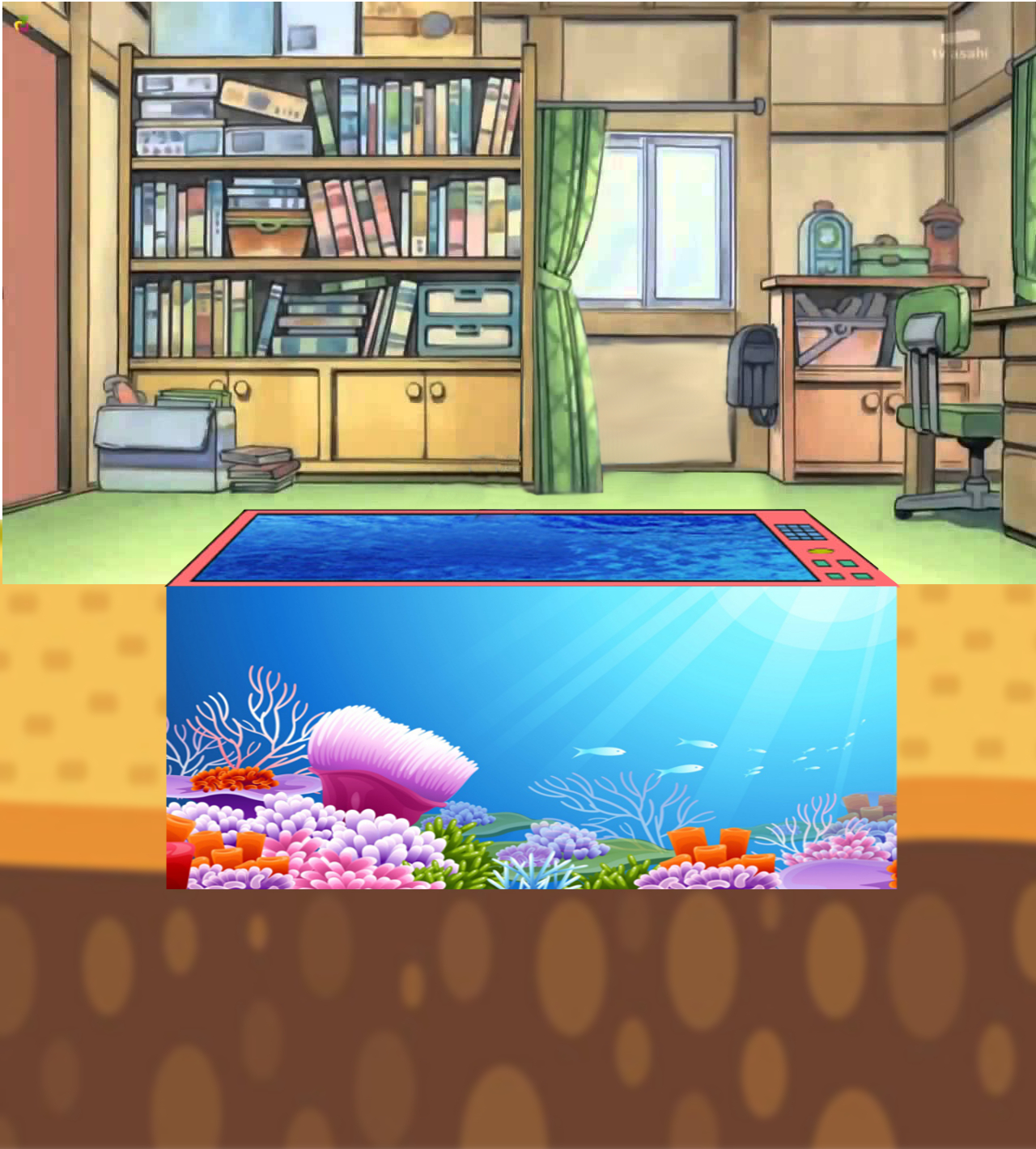 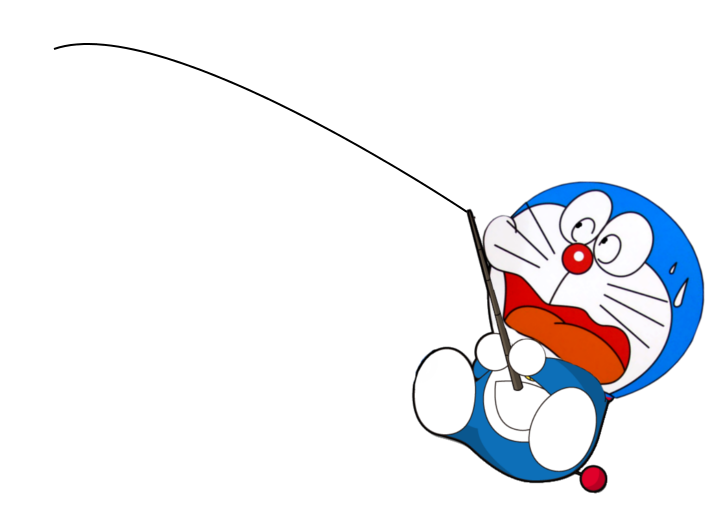 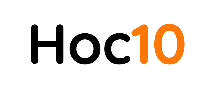 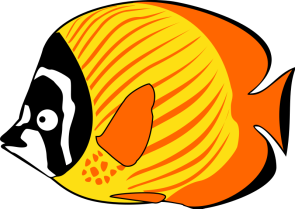 GIỎI QUÁ
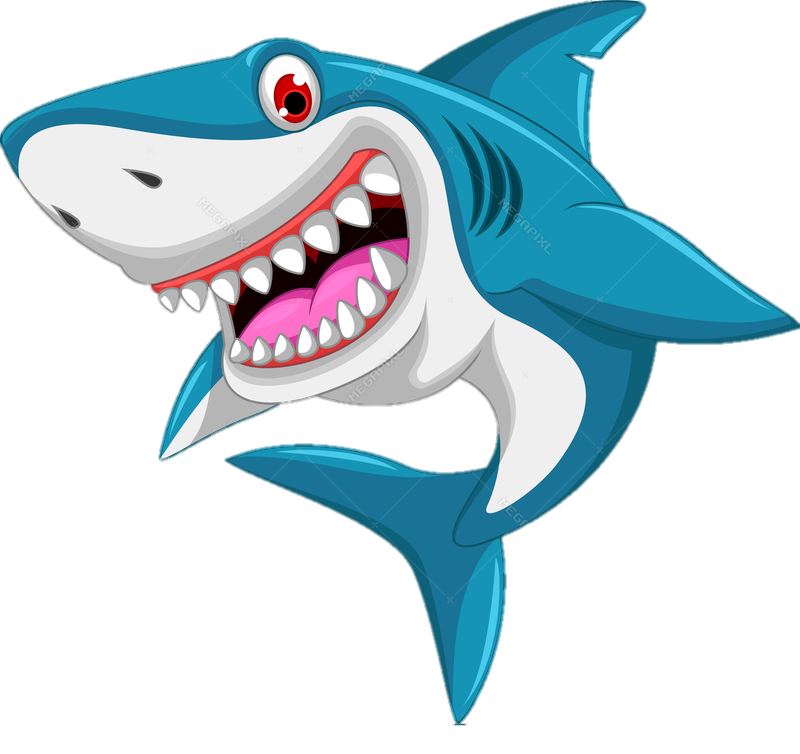 Bắt đầu!
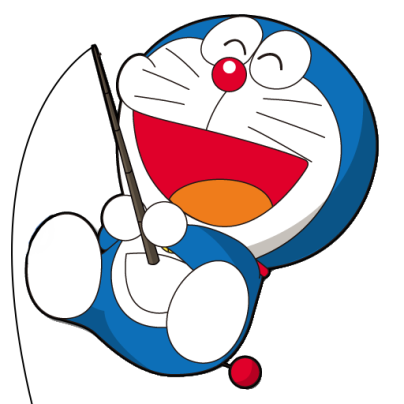 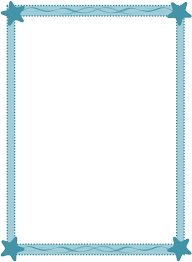 TIẾC QUÁ
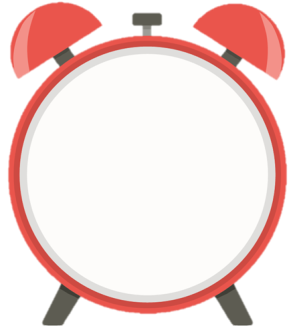 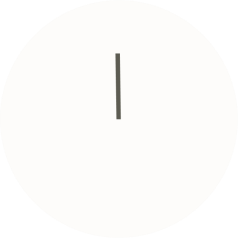 HẾT GIỜ
10 - 2 =
A. 8
B. 9
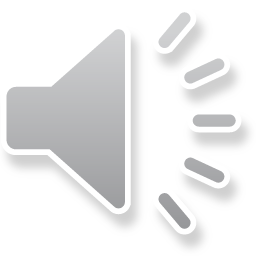 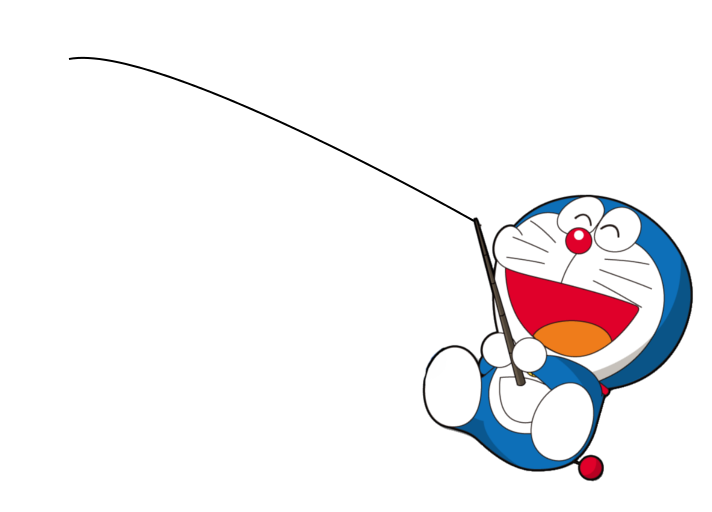 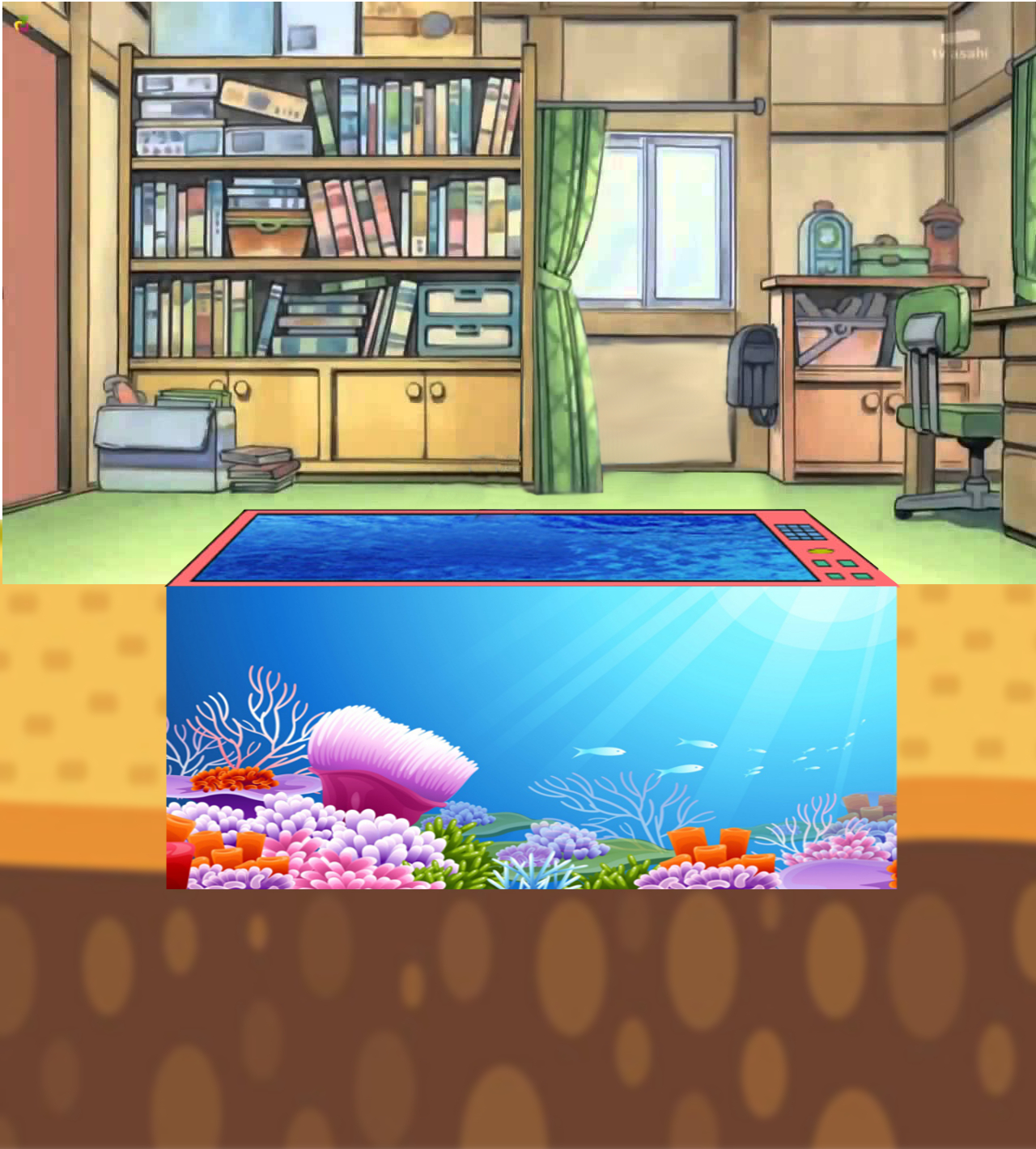 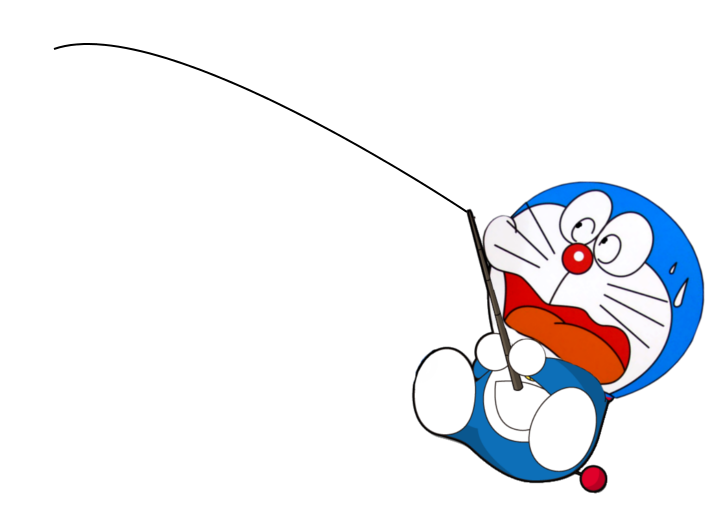 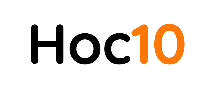 GIỎI QUÁ
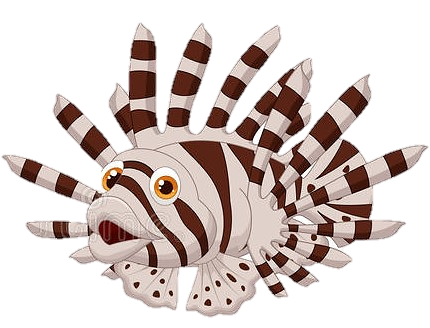 Bắt đầu!
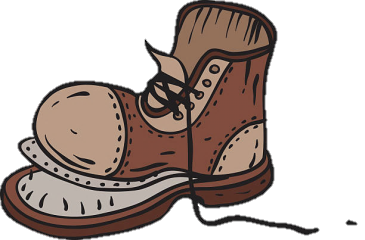 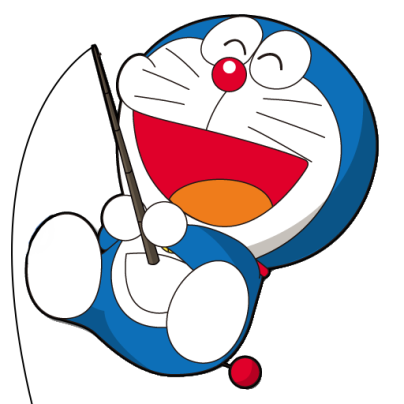 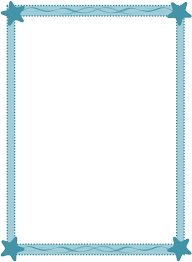 TIẾC QUÁ
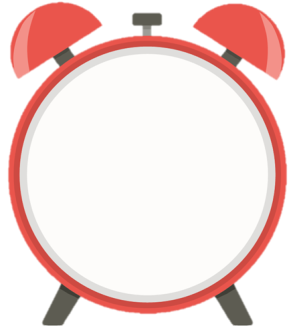 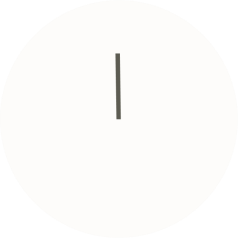 HẾT GIỜ
6 - 3 =
A. 3
B. 0
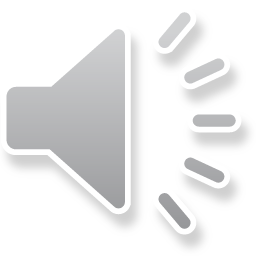 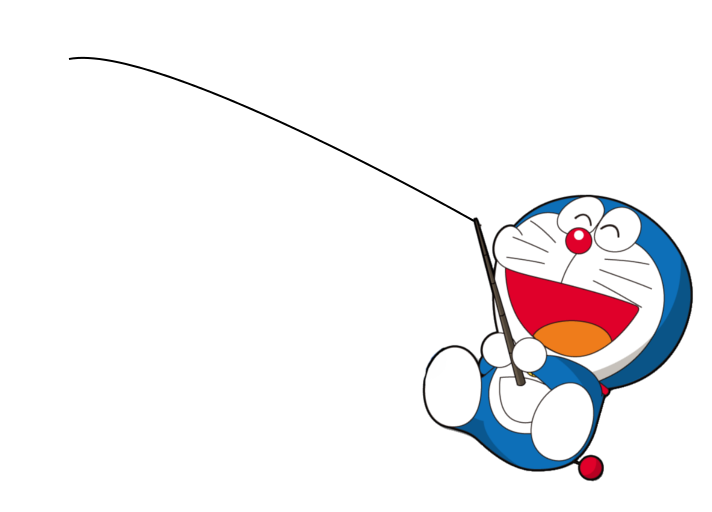 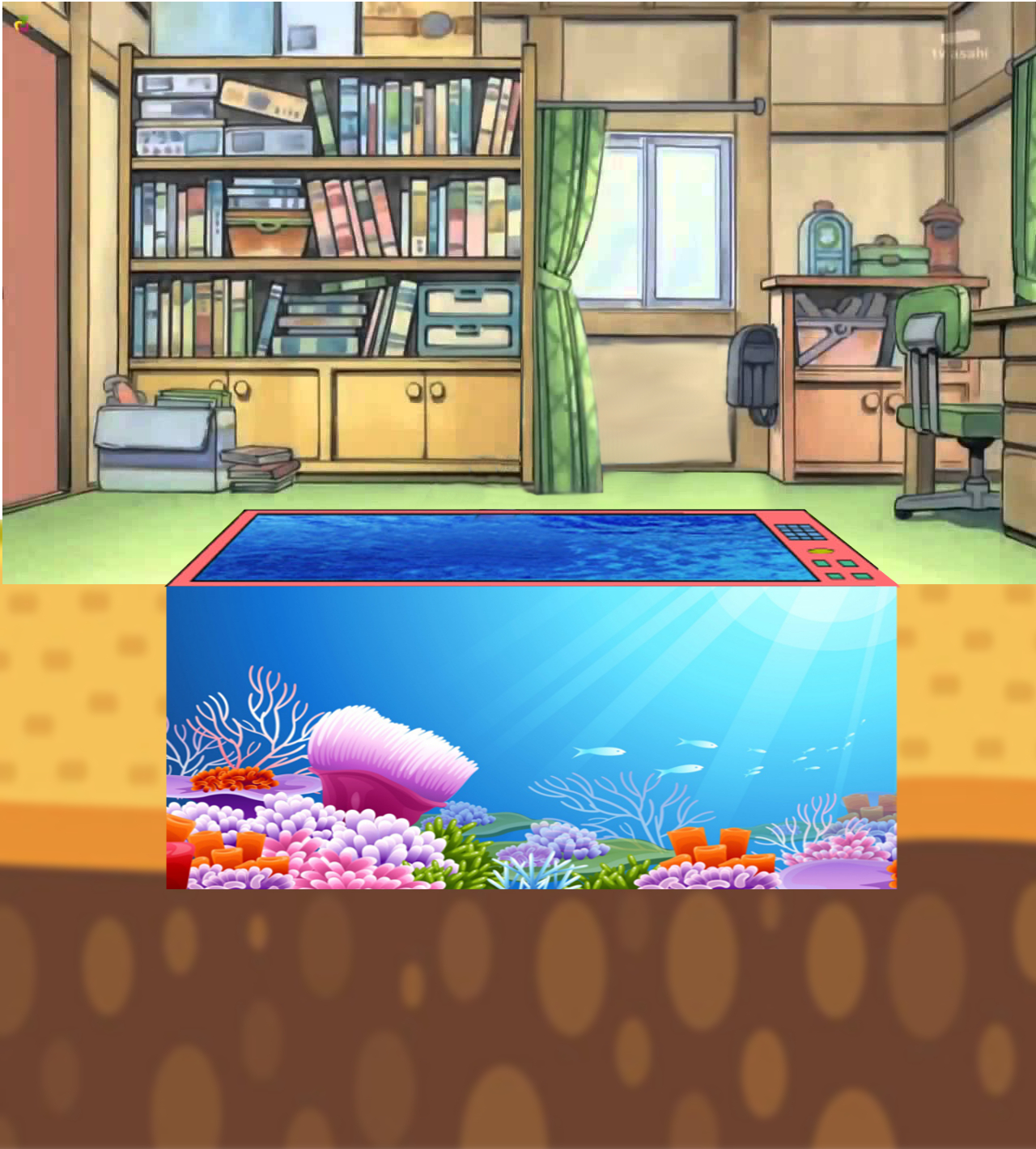 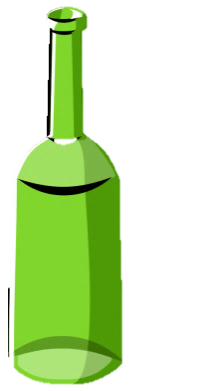 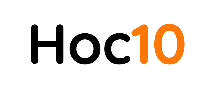 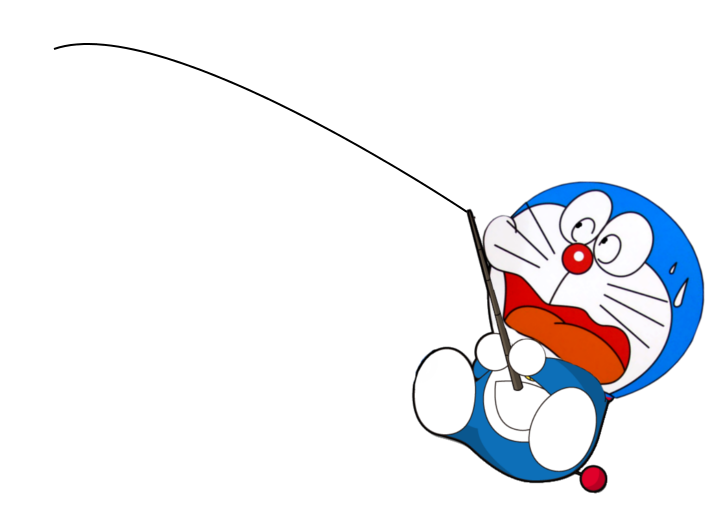 GIỎI QUÁ
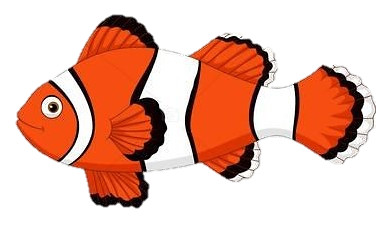 Bắt đầu!
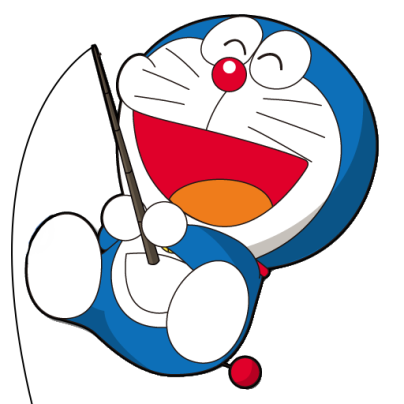 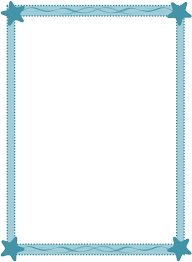 TIẾC QUÁ
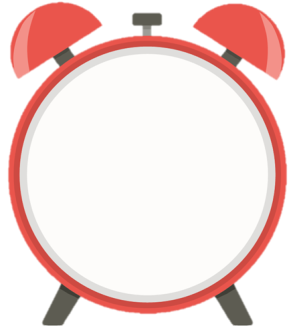 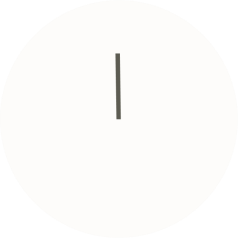 HẾT GIỜ
7 - 6 =
A.0
B. 1
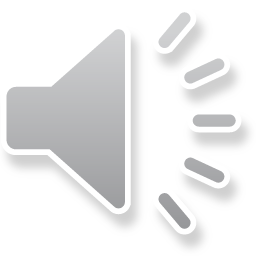 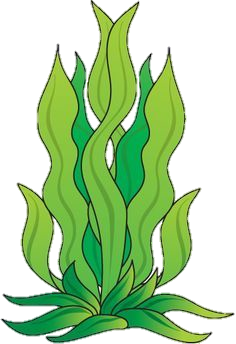 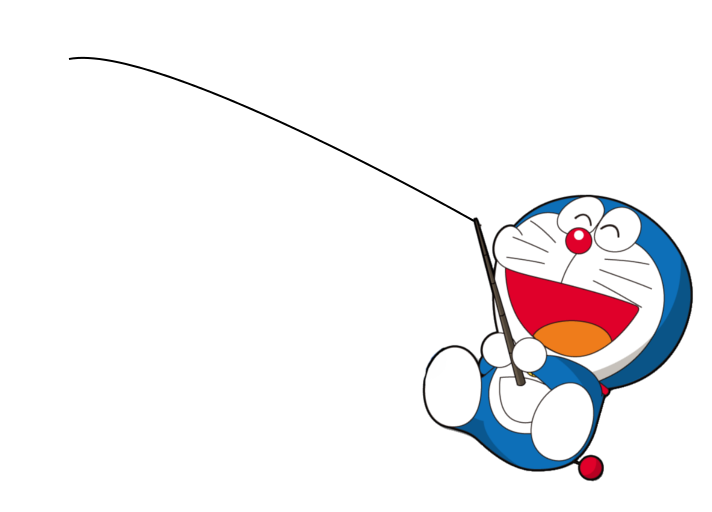 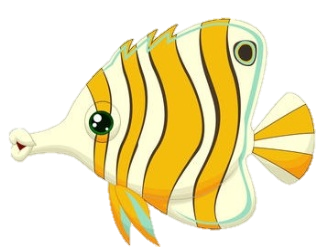 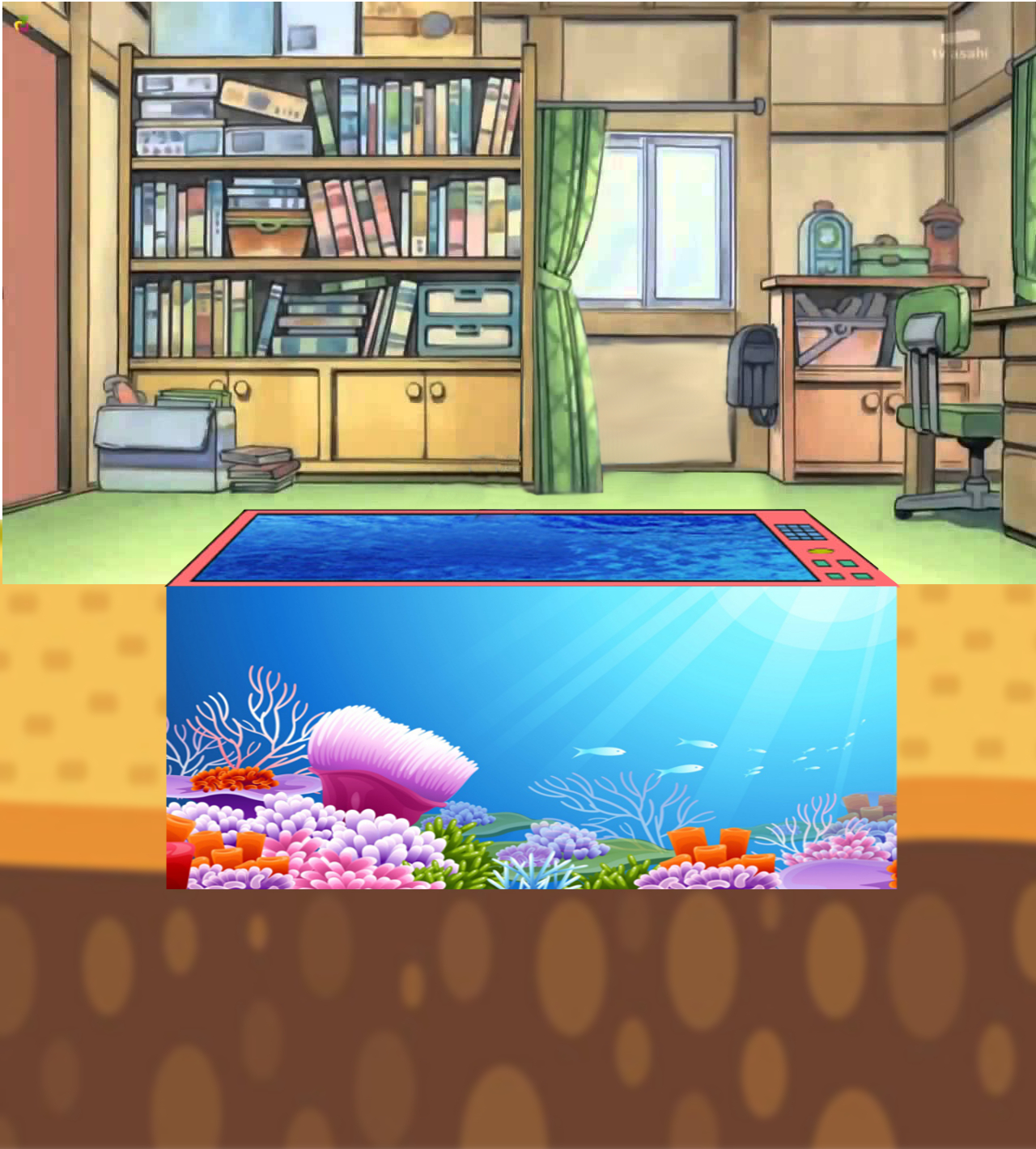 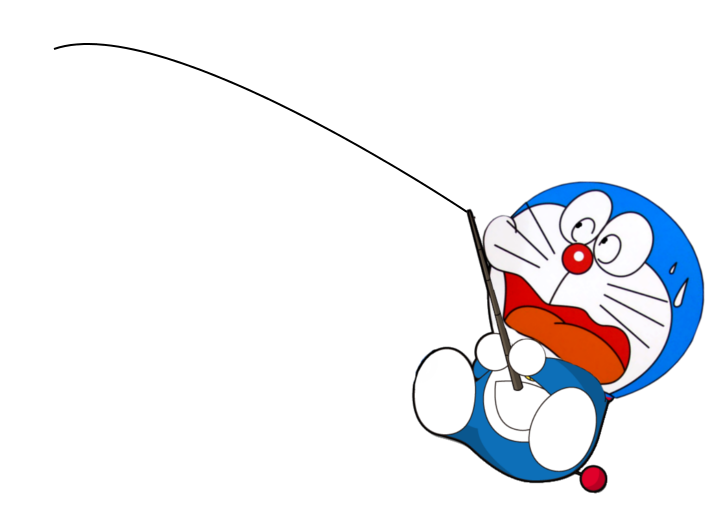 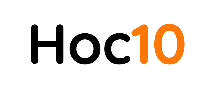 GIỎI QUÁ
Bắt đầu!
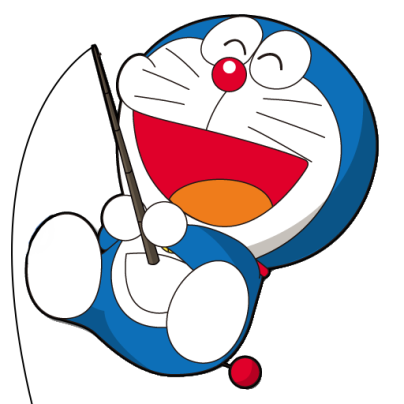 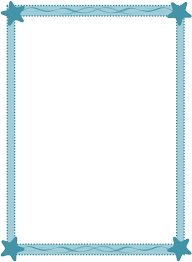 TIẾC QUÁ
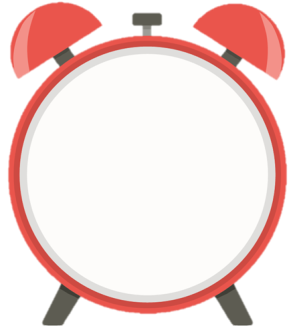 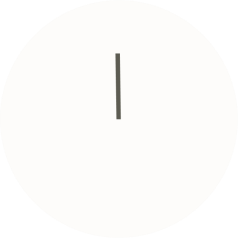 HẾT GIỜ
8 - 7 =
A. 2
B. 1
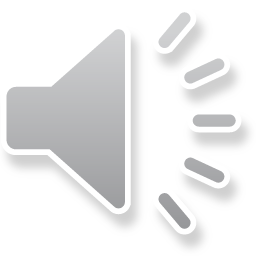 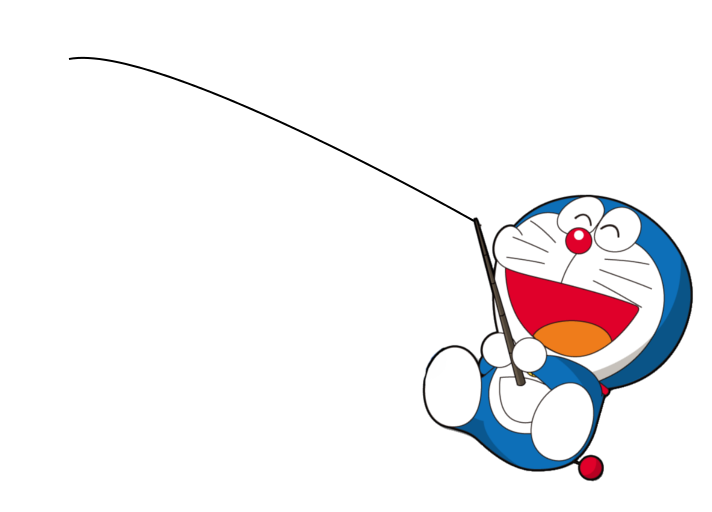 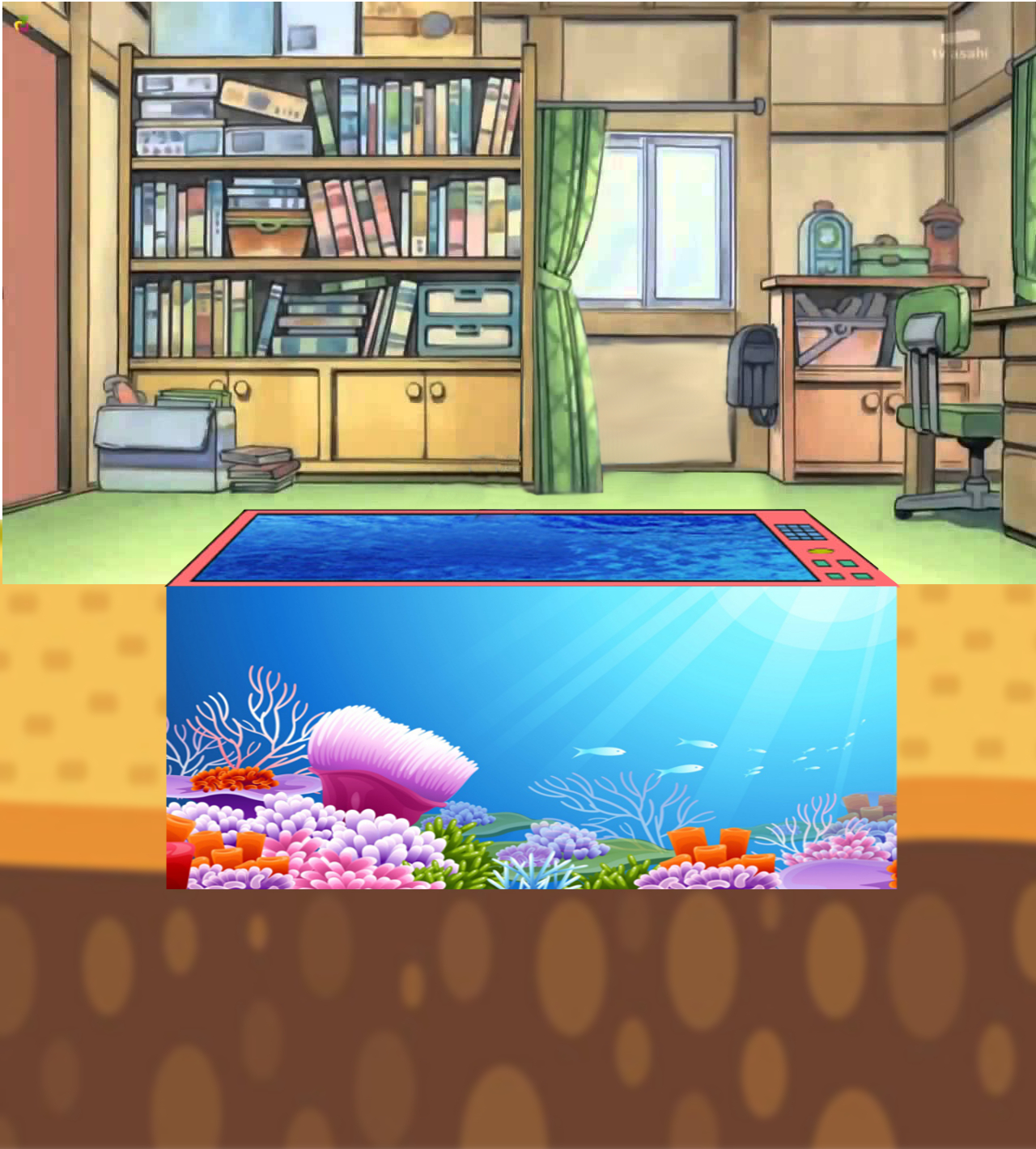 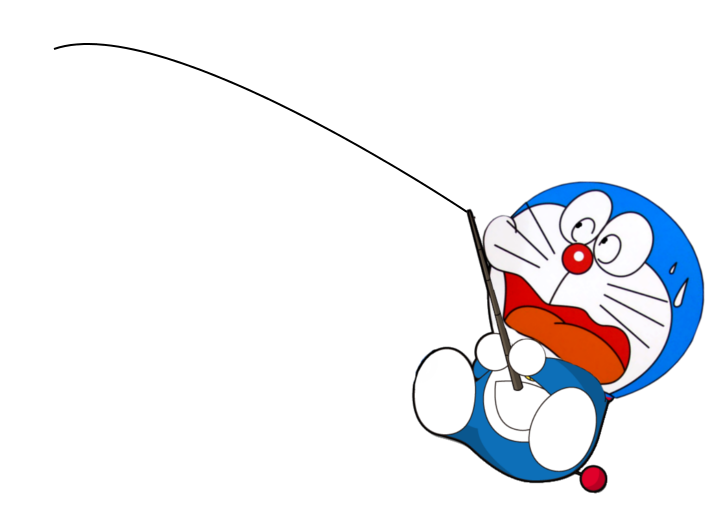 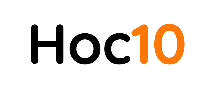 GIỎI QUÁ
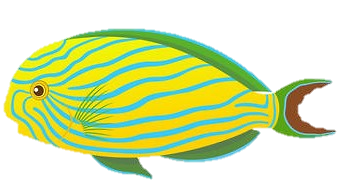 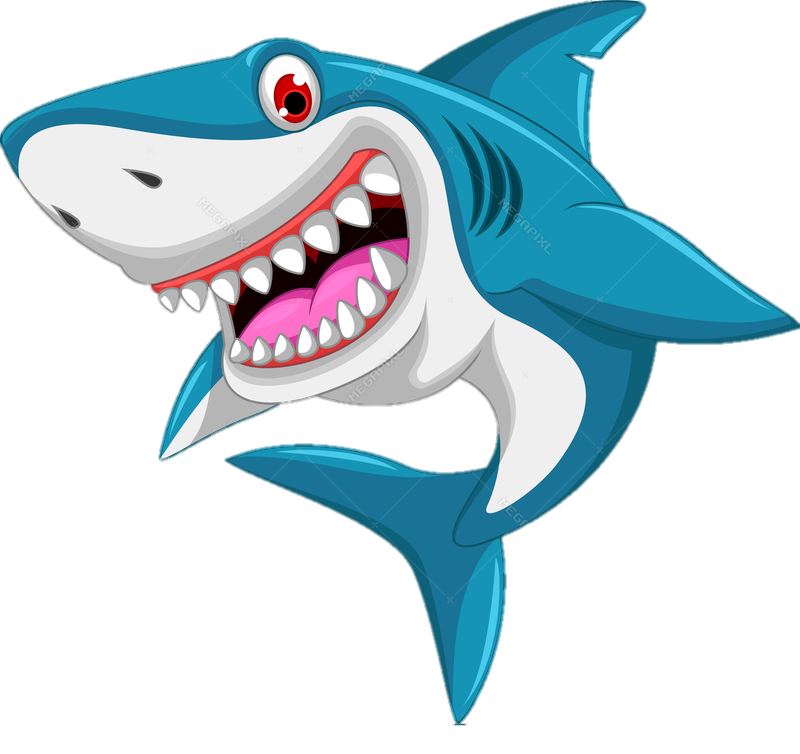 Bắt đầu!
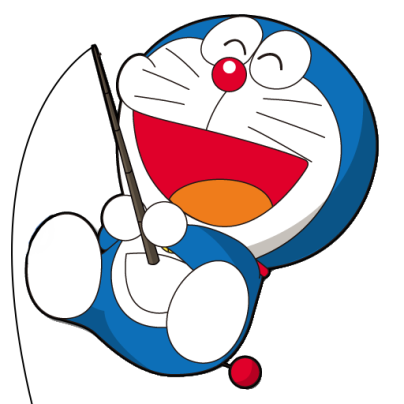 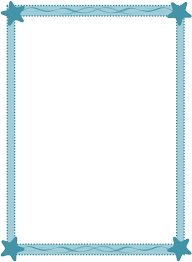 TIẾC QUÁ
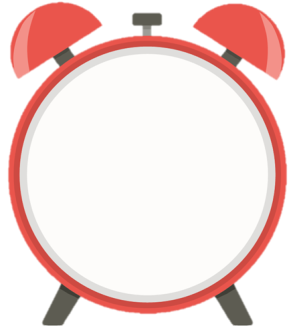 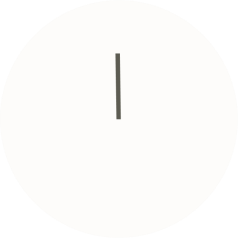 HẾT GIỜ
7 - 5 =
A. 2
B. 3
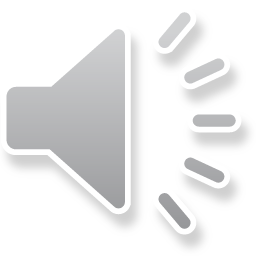 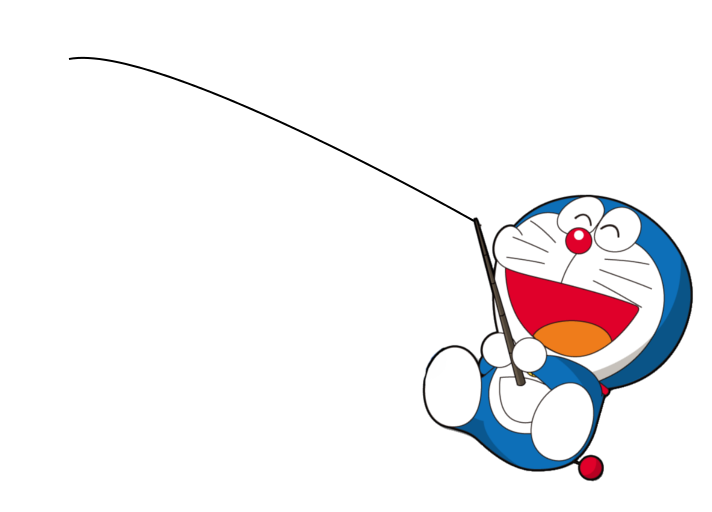 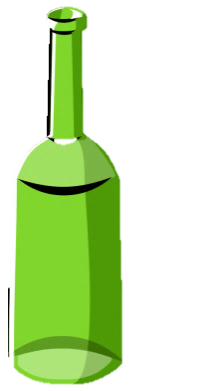 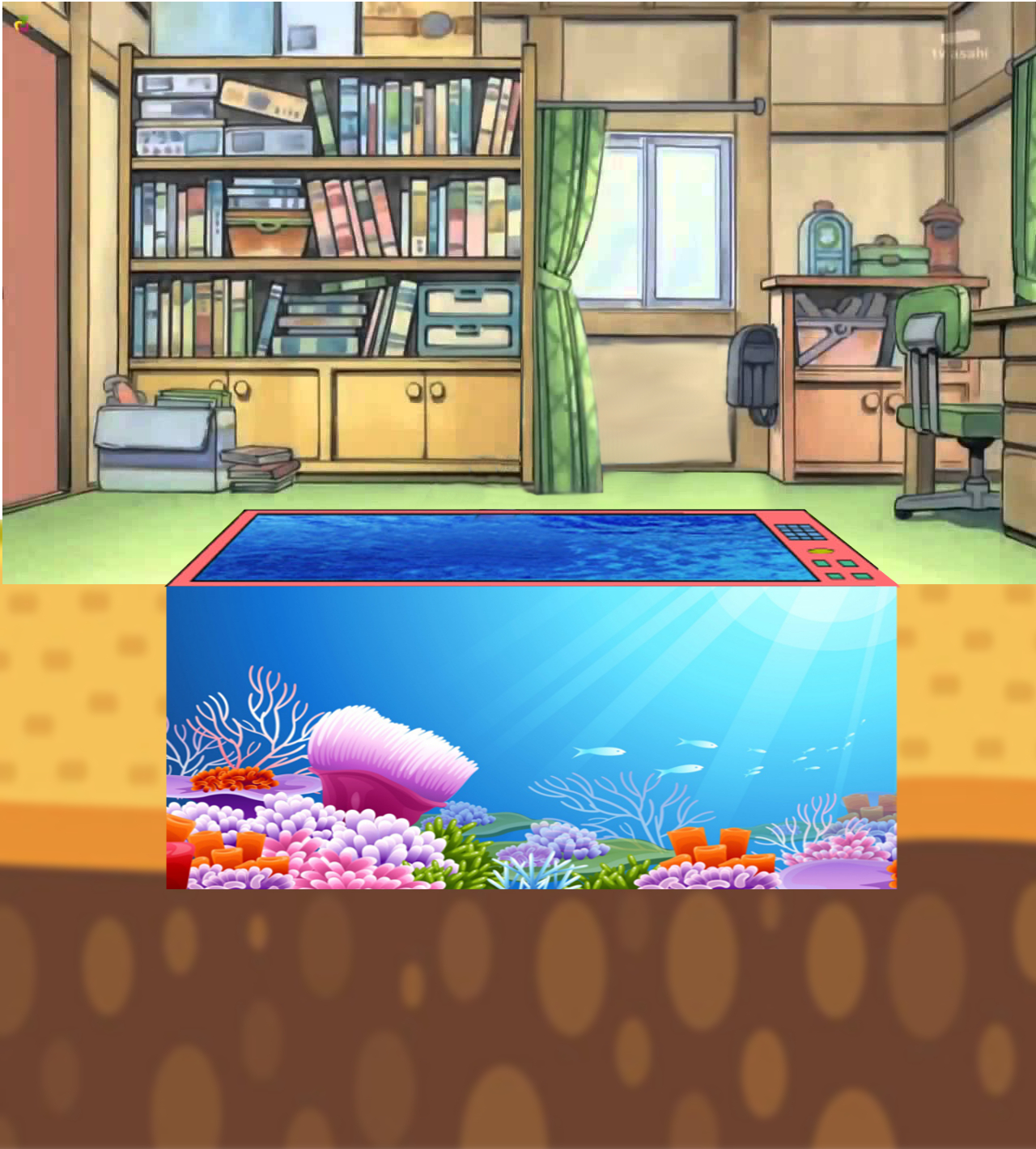 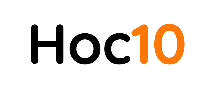 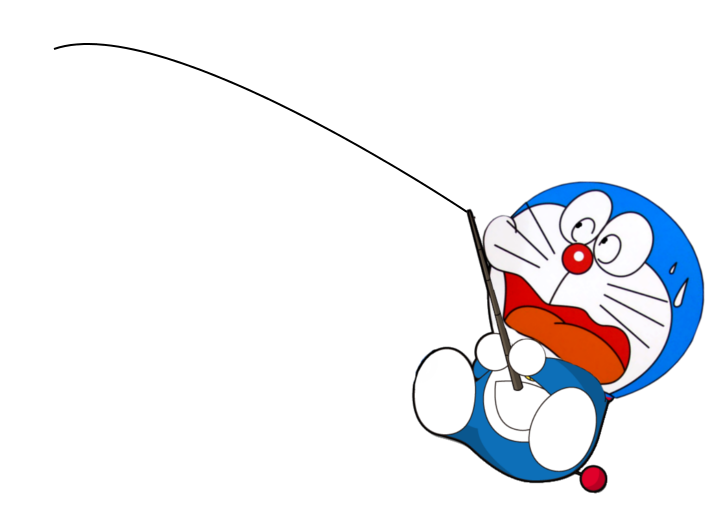 GIỎI QUÁ
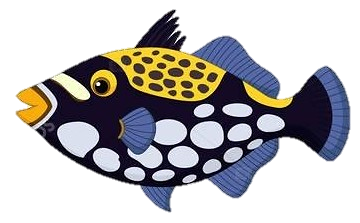 Bắt đầu!
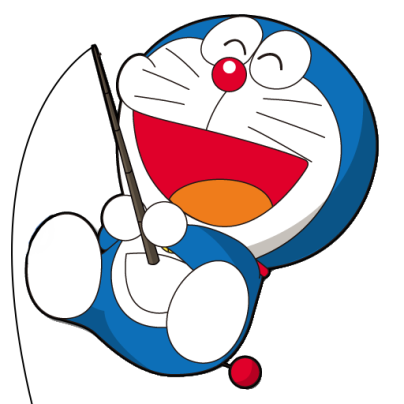 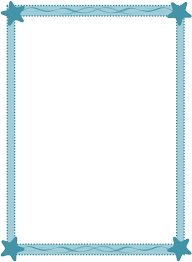 TIẾC QUÁ
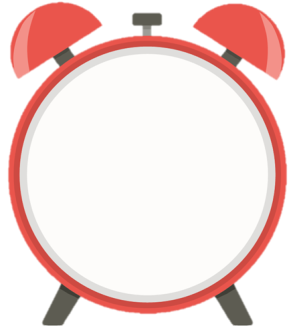 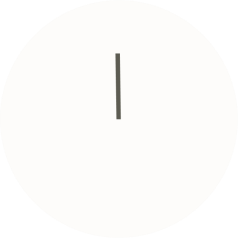 HẾT GIỜ
9 - 6 =
A. 2
B. 3
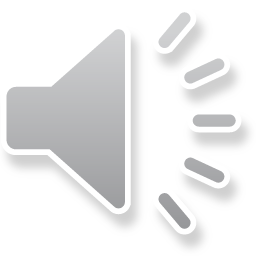 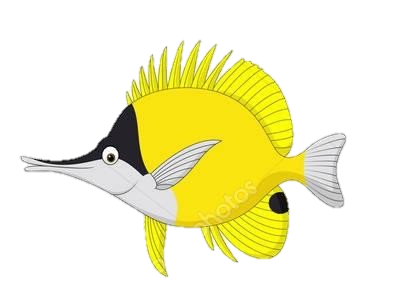 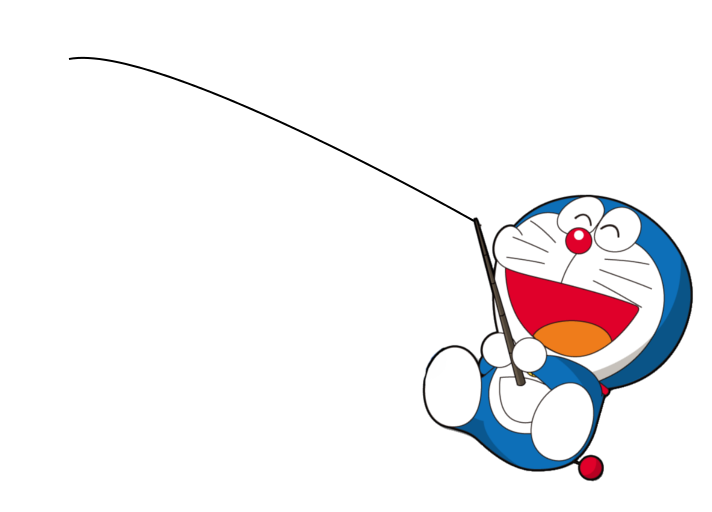 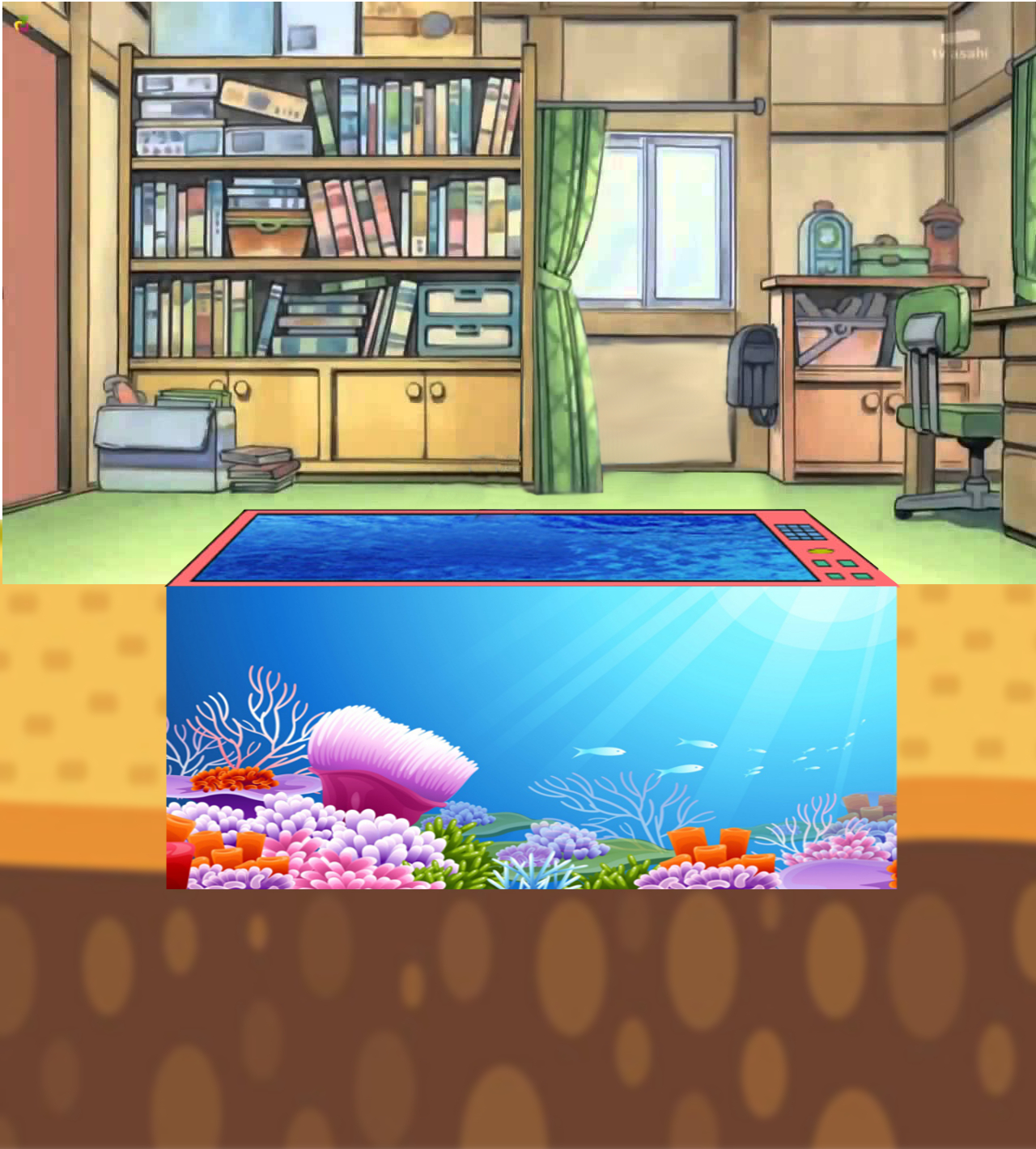 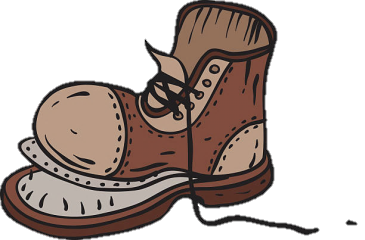 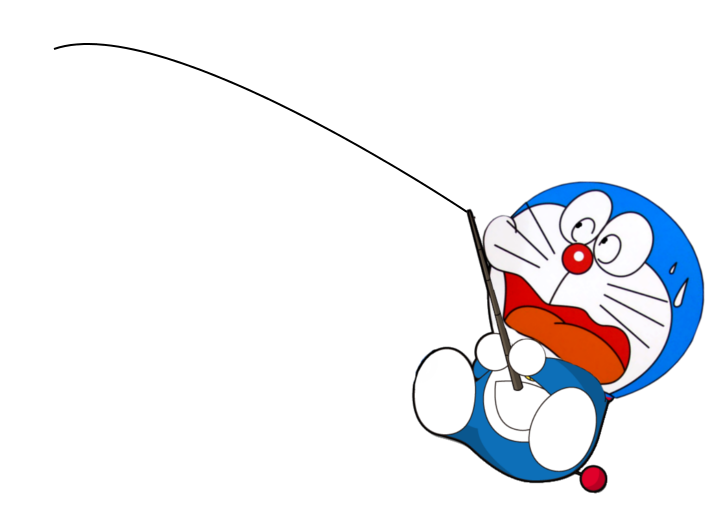 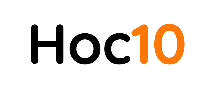 GIỎI QUÁ
Bắt đầu!
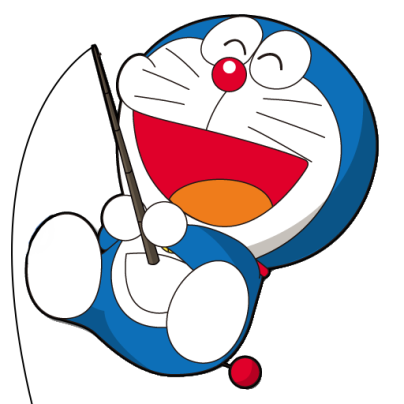 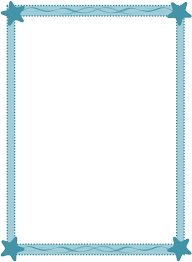 TIẾC QUÁ
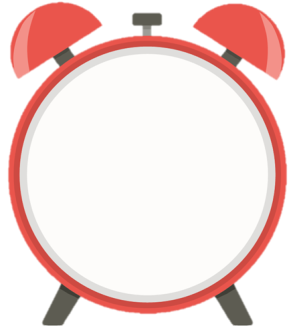 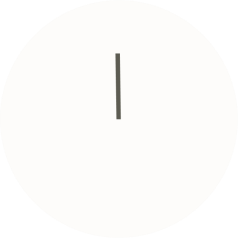 HẾT GIỜ
9 - 5 =
A. 4
B. 3
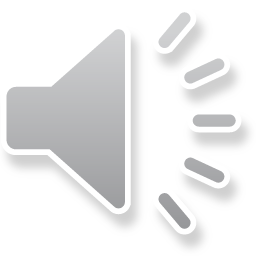 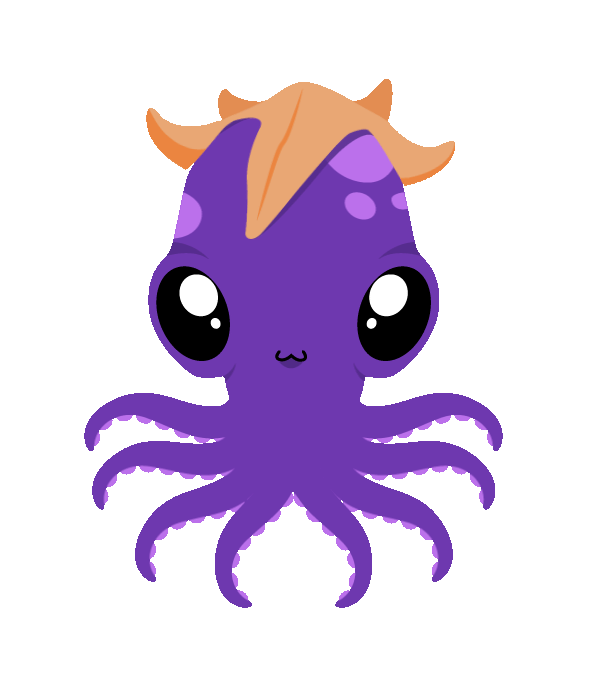 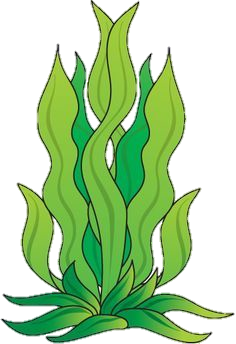 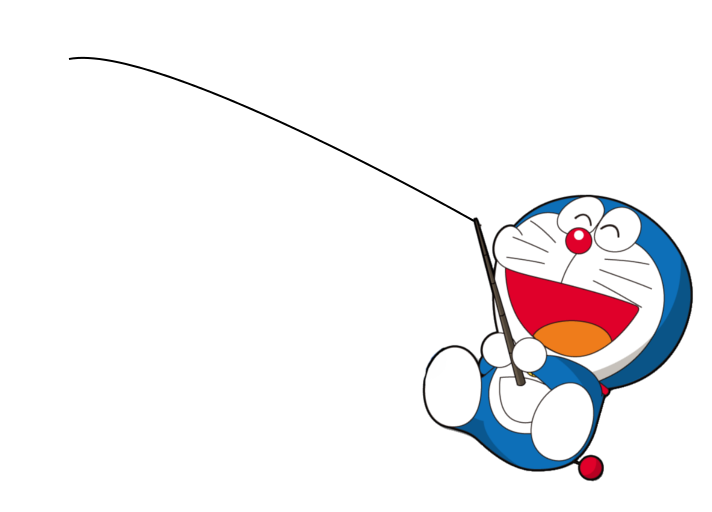 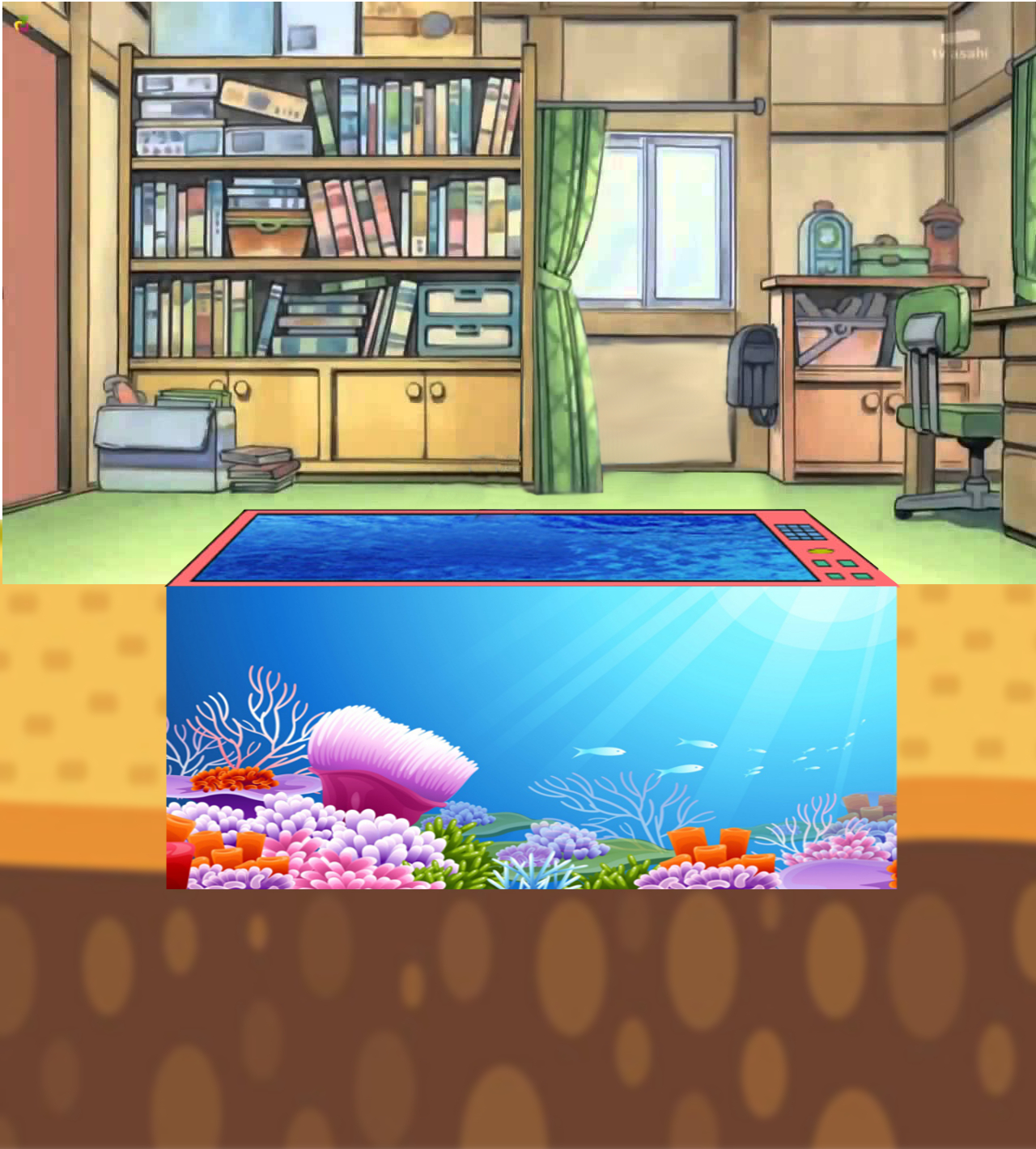 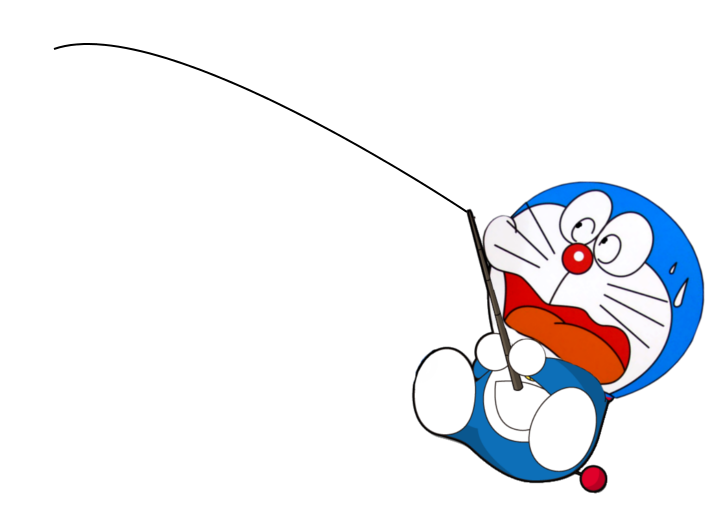 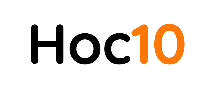 GIỎI QUÁ
Bắt đầu!
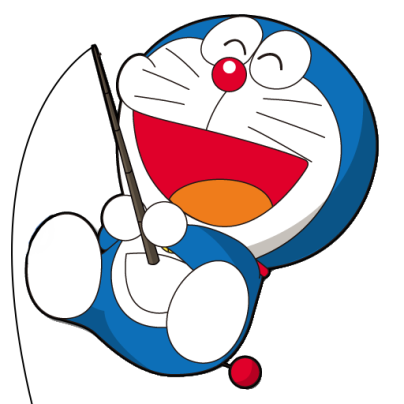 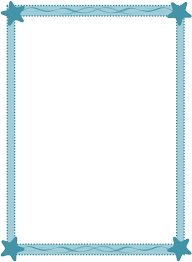 TIẾC QUÁ
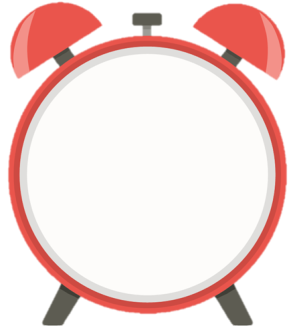 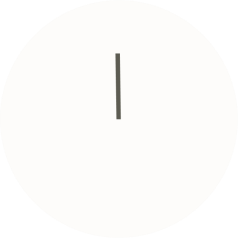 HẾT GIỜ
6 - 5
A. 0
B. 1
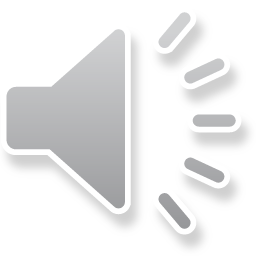 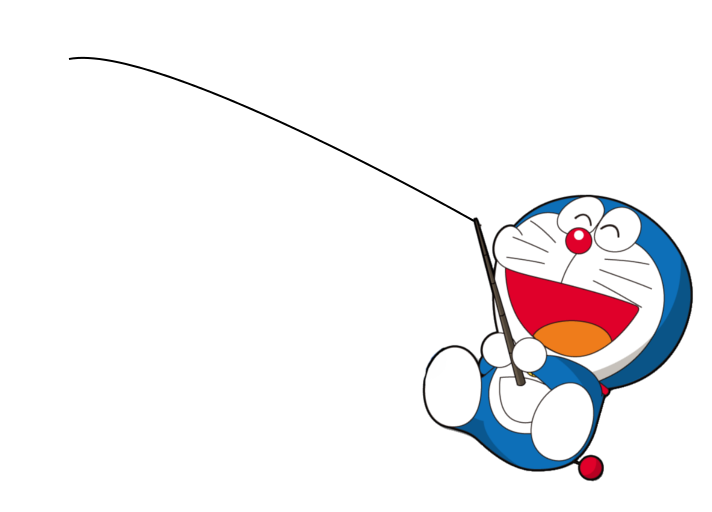 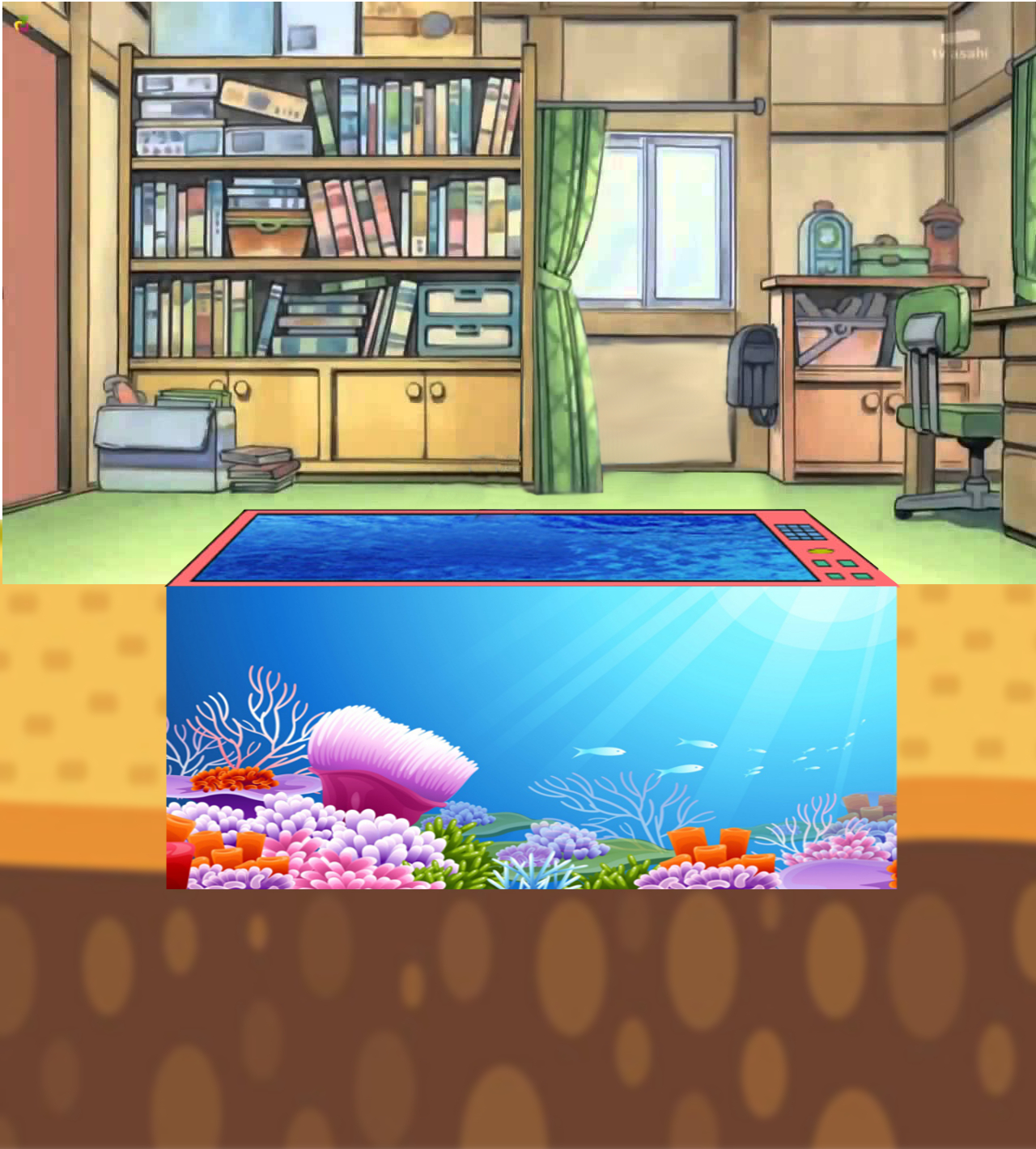 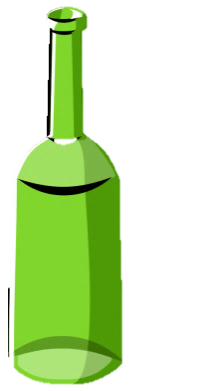 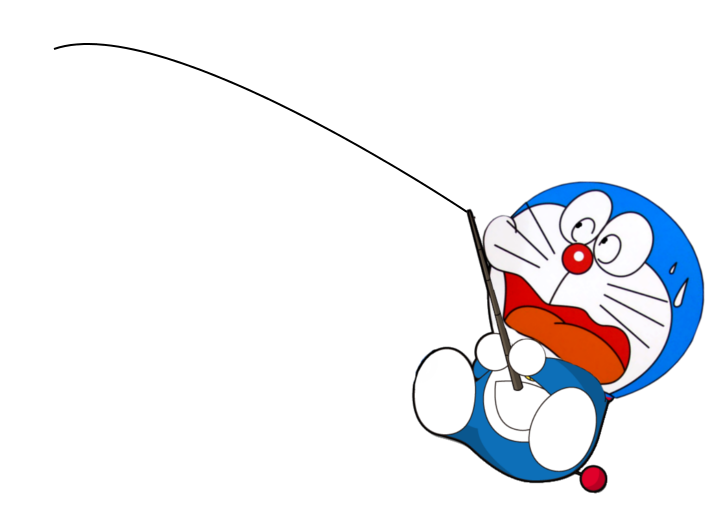 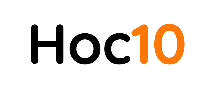 GIỎI QUÁ
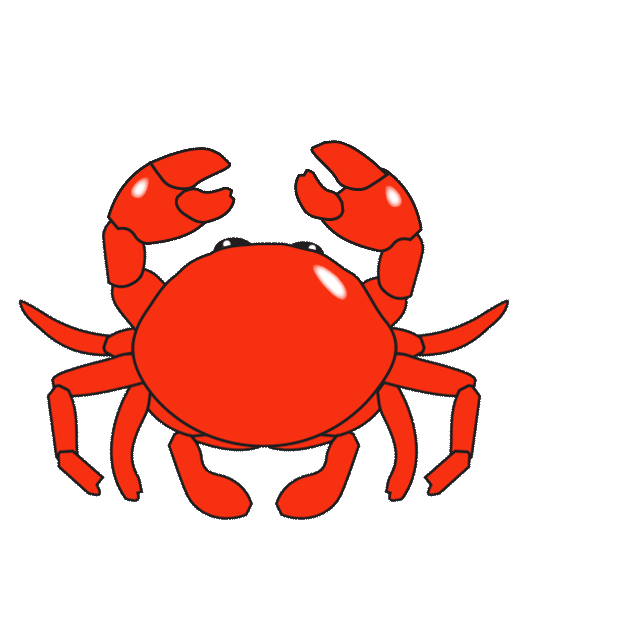 Bắt đầu!
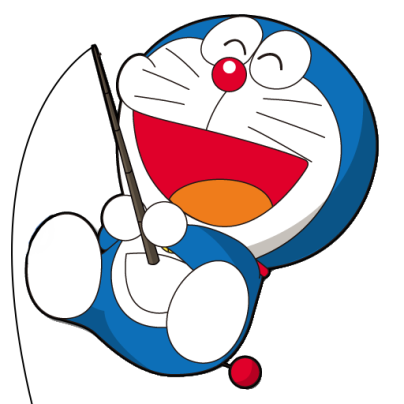 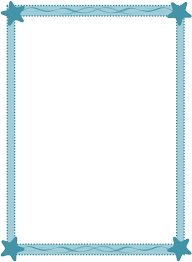 TIẾC QUÁ
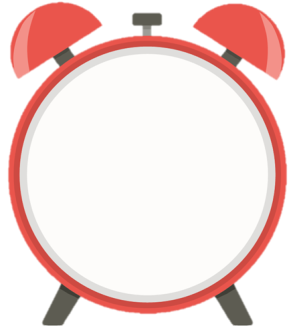 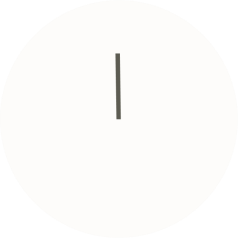 HẾT GIỜ
10 - 8 =
A. 1
B. 2
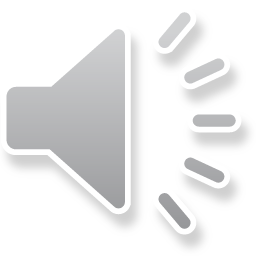 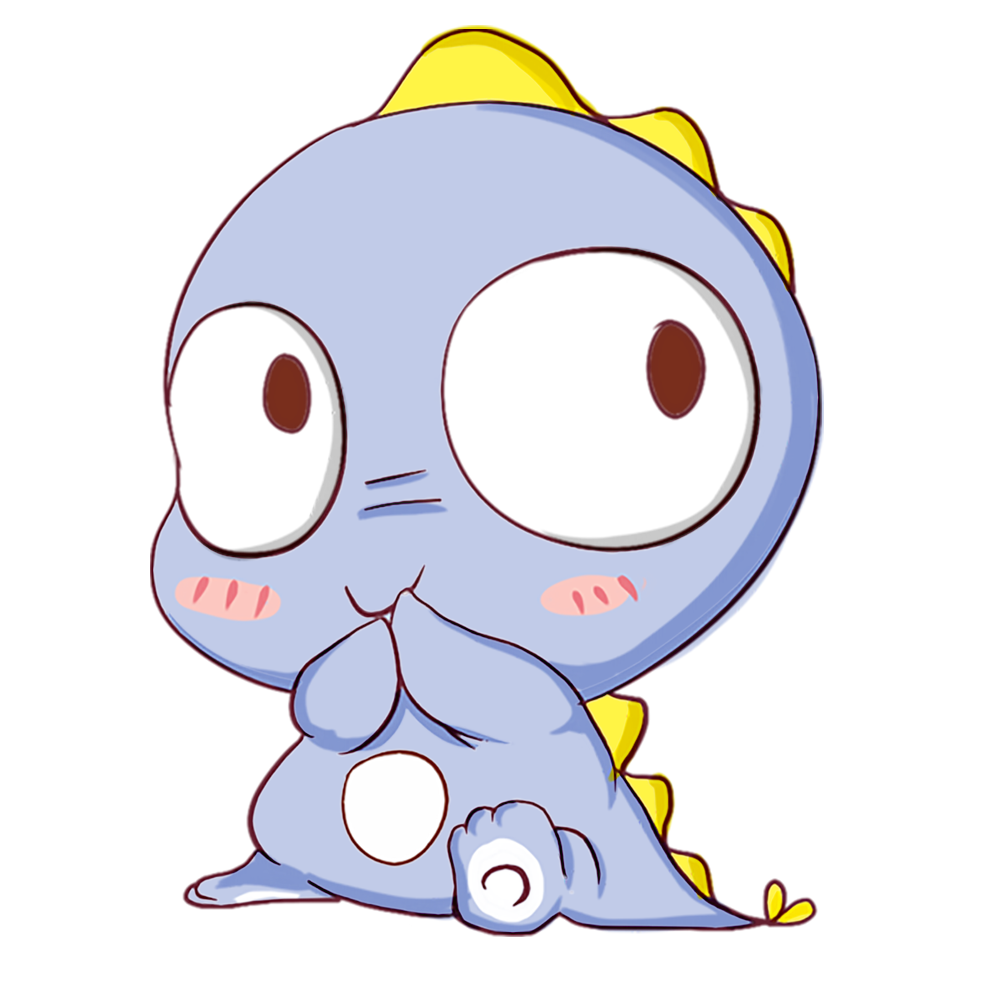 Bài 2: Tính nhẩm:
10 - 2 = 8
 6 - 3  = 3
 7 - 6  = 1
9 - 5 = 4

 6 - 5 = 1

10 - 8 = 2
8 - 7 = 1

7 - 5 = 2

9 - 6 = 3
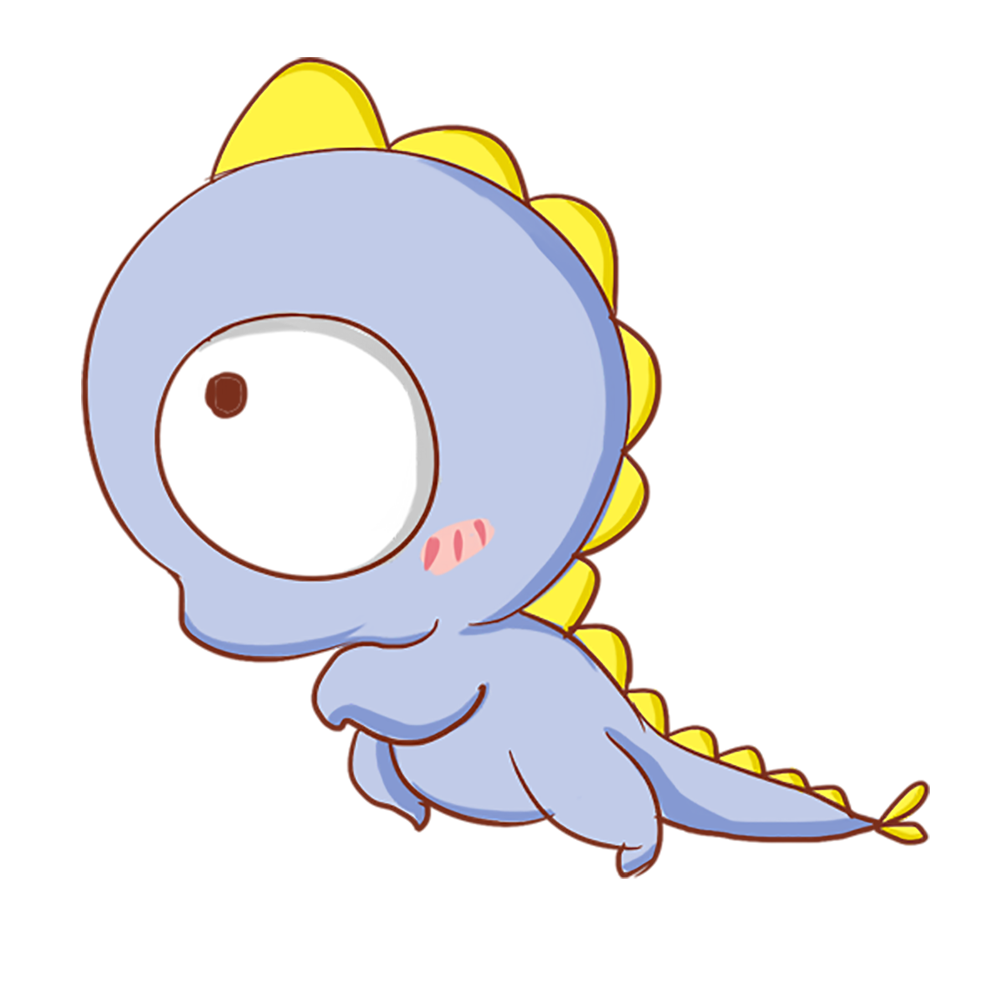 Bài 3: Nêu phép trừ thích hợp với tranh vẽ.
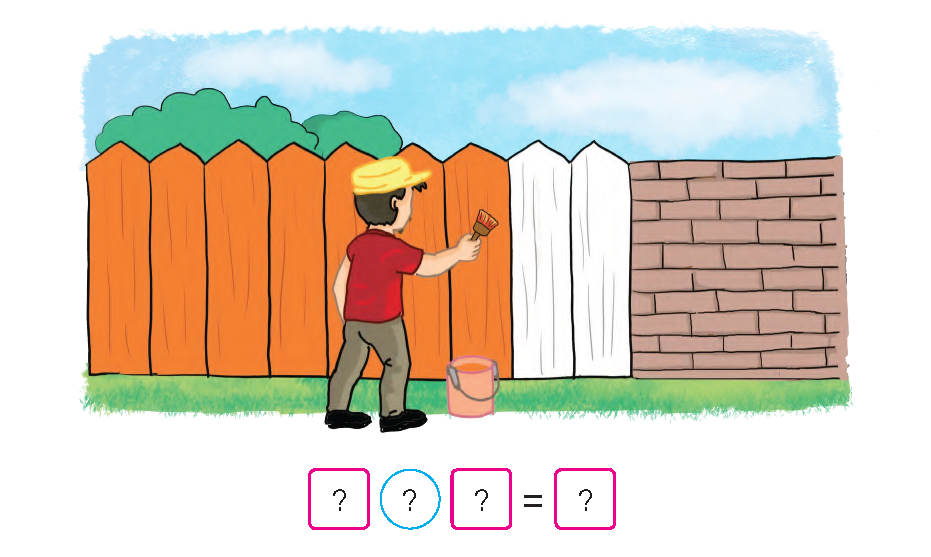 9
2
7
-
Hoc10 chúc các em học tốt!